Let’s Talk About “IT”
The Eden Center - Pardes
The Sexual Response CycleMasters and Johnson
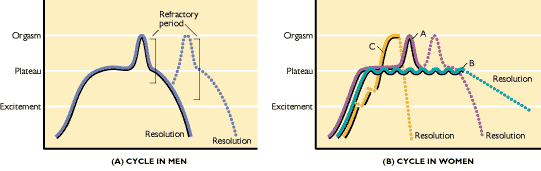 The Sexual Response Cycle – modifiedRosemary Basson
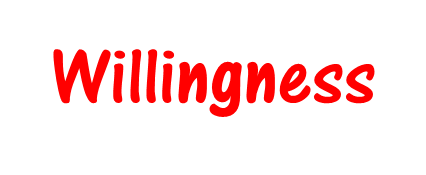 Sexual and Non-Sexual
The evolution of the sexual   response cycle
Emotional and Physical Satisfaction
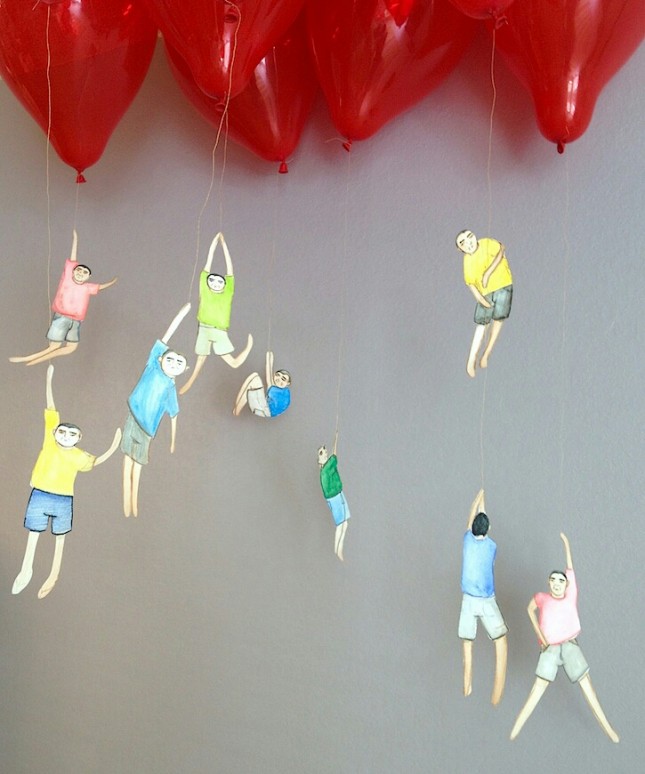 “Romantics value intensity over stability.  
Realists value security over passion.
But both are often disappointed, for few people can live happily et either  extreme.” (Esther Perel, Mating in Captivity)
Resolving the Sexual Intimacy Paradox
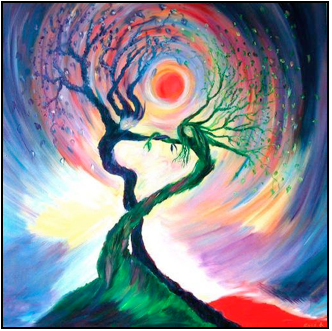 Love enjoys knowing everything about you; desire needs mystery.
Love likes to shrink the distance that exists between me and you, while desire is energized by it. If intimacy grows through repetition and familiarity, eroticism is numbed by repetition.  It thrives on the mysterious, the novel, and the unexpected.  Love is about having; desire is about wanting.  An expression of longing, desire requires ongoing elusiveness.  It is less concerned with where it has already been than passionate about where it can still go.  But too often, as couples settle into the comforts of love, they cease to fan the flame of desire.  They forget that fire needs air.
Esther Perel; Mating in Captivity, 37
Identity Formation
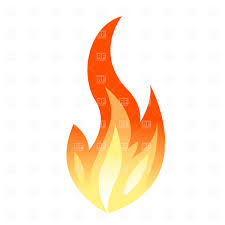 Conflagration  make love or war
Fusion
    comfort/low desire
Merger
(power struggle)
Differentiation
Integration
Lobitz and Lobitz-1996
The Life Cycle
Spiral